Integrating Educational Technology Into Teaching: Transforming Learning Across Disciplines
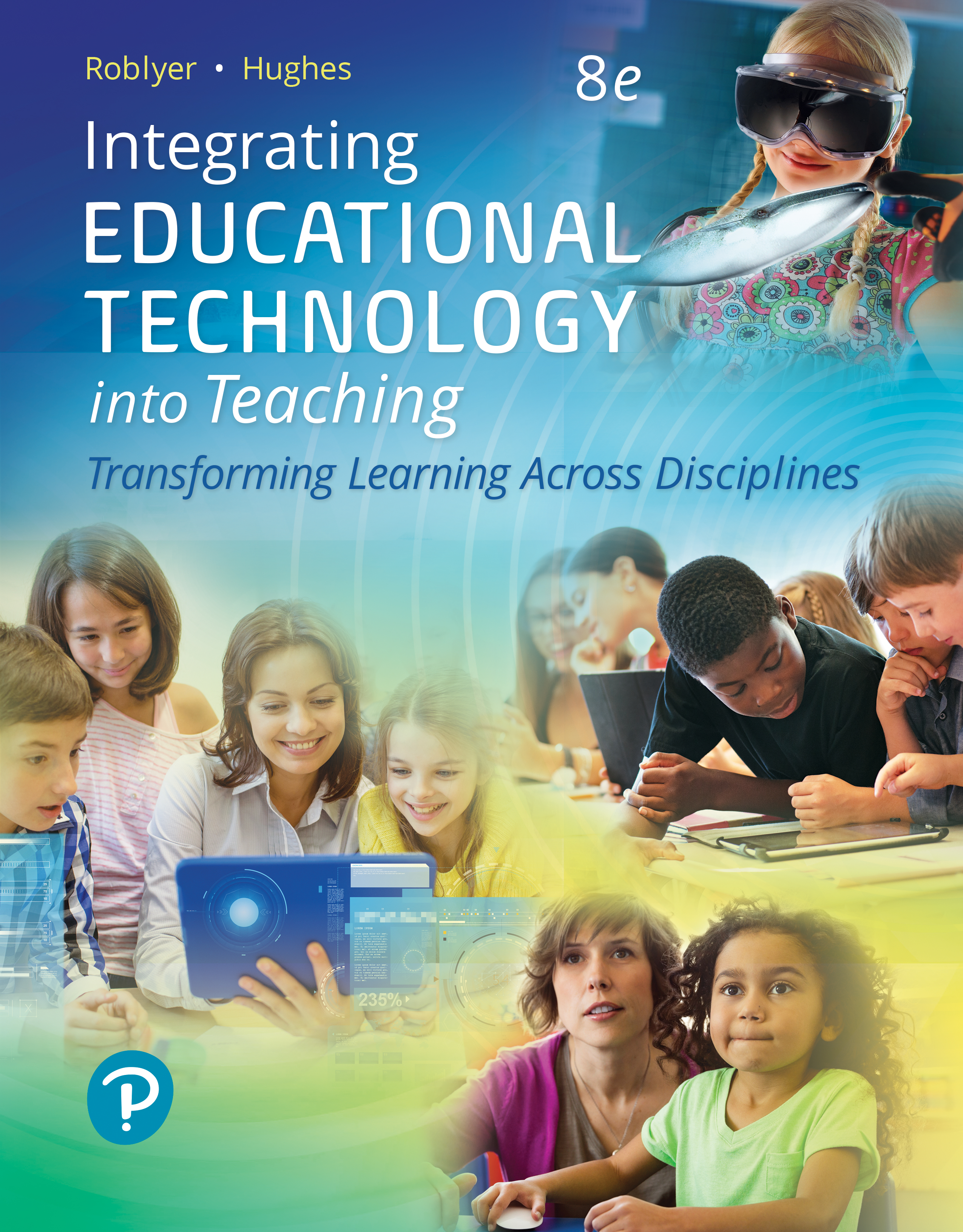 Eighth Edition
Chapter 1
Educational Technology in Context: The Big Picture
Copyright © 2019, 2016, 2013 Pearson Education, Inc. All Rights Reserved
[Speaker Notes: If this PowerPoint presentation contains mathematical equations, you may need to check that your computer has the following installed:
1) MathType Plugin
2) Math Player (free versions available)
3) NVDA Reader (free versions available)]
Learning Objectives (1 of 2)
1.1 Analyze how (a) historical perspectives on educational technology, (b) current definitions for educational technology and integrating educational technology, and (c) educational technology resources in schools shape opportunities for integrating educational technology in classrooms. (I S T E Standards for Educators: 1—Learner; 5—Designer)
1.2 Describe how the history of digital technology shapes opportunities for integrating educational technology in classrooms. (I S T E Standards for Educators: 1—Learner; 5—Designer)
Learning Objectives (2 of 2)
1.3 Understand technology literacy and other 21st-century learning standards that teachers implement for student learning and growth. (I S T E Standards for Educators: 1—Learner; 5—Designer; 6—Facilitator)
1.4 Articulate the impact of educational, political, technical, societal, equity/cultural, and legal/ethical conditions on current uses of technology in education. (I S T E Standards for Educators: 2—Leader; 3—Citizen; 4—Collaborator; 5—Designer)
1.5 Characterize trends in emerging technologies and describe how they shape teaching and learning. (I S T E Standards for Educators: 1—Learner; 2—Leader; 5—Designer)
Technology Integration in Action: Then and Now
Ms. Thomas - Then (1981-1982)
Computer-assisted instruction
M E C C Oregon Trail software
Logo computer programming
Ms. Thomas - Now (2018+)
Interactive whiteboards
One-to-one computing
Makerspaces
Social networking sites
Graphing calculators
Virtual fieldtrips
“Ms. Thomas is looking forward to the future”
The “Big Picture” on Technology in Education
Why We Need the “Big Picture”
Learn key terminology
Reflect on the past to shape the future
Consider currently available resources and how to use them
Look ahead to emerging trends
Perspectives That Define Educational Technology
Perspective 1: Educational Technology as Communications Media
Perspective 2: Educational Technology as Instructional Systems and Instructional Design
Perspective 3: Educational Technology Vocational Training
Perspective 4: Educational Technology as Computer Systems (a.k.a. Educational and Instructional Computing)
Perspective 5: Educational Technology as Learning Sciences
Components of Integrating Educational Technology
Educational processes
Learning theories
Pedagogical or instructional practices
Curriculum standards or content knowledge
Technology resources
Technology tools (media, software, hardware)
Technology support
Technology expertise
Educational technology
Resources leveraged to support educational processes
Definition of Integrating Educational Technology
Integrating Educational Technology
Identifying problems of practice (P O P s)
Identifying technological resources as possible solutions
Using the resources as educational technology in learning environments
Assessing if the educational technology solves the P O P in ways that replace, amplify, or transform teaching and learning
Technology Resources (1 of 2)
Hardware in Schools
Network (wireless or hardwired)
Computers (desktop, laptop)
Handheld technologies (mobile phones, tablets, e-book readers, calculators)
Display technologies (projector, interactive whiteboard)
Imaging technologies (cameras, scanners, head-mounted displays)
Peripherals (keyboard, mouse, microphone)
External storage (hard drive, storage media)
Technology Resources (2 of 2)
Software Applications in Schools
Productivity
Instructional
Administrative
Technology Support and Expertise
Technology specialists
Leaders
Parents and students
Technology policies
Technology procedures
Educational Technology: How the Past Shapes the Present and Future
History of Digital Technologies: Five Eras
Era 1: The Mainframe Computer Era (1950s ‒ 1970s)
Era 2: The Microcomputer Era (1970s ‒ 1990s) 
Era 3: The Internet Era (1990s)
Era 4: The Mobile Technologies, Social Media, and Open Access Era (2000s - current)
Era 5: The Personalized, Adaptive Learning Era (2010 ‒ current)
What We Have Learned from the Past
Technology is no panacea for education
Teachers usually are not technology developers
“Technically possible” does not equal “desirable, feasible, or inevitable”
Technologies change faster than teachers can keep up
Older technologies can be useful
Teachers are more important than technology
Today’s Educational Technology Standards and Teaching Competencies
Content and Technology Standards (1 of 2)
The Common Core State Standards (C C S S)
Content Standards
National Standards for Physical Education Next Generation Science Standards
National Curriculum Standards for Social Studies
Standards for the English language arts by National Council of Teachers of English and the International Literacy Association
Principles and Standards for School Mathematics by the National Council of Teachers of Mathematics
National Standards for Art Education
National Standards for Learning Languages
S H A P E America’s
Content and Technology Standards (2 of 2)
I S T E Standards for Students and Educators
Is a road map to helping students become empowered learners. These standards will deepen the practice, promote collaboration with peers, challenge students to rethink traditional approaches and prepare them to drive their own learning.

Partnership for 21st Century Learning (P21) Framework
The P21 Framework for 21st Century Learning is developed with input from educators, education experts, and business leaders to define and illustrate the skills, knowledge, expertise, and support systems that students need to succeed in work, life, and citizenship.
Content and Technology Standards (2 of 2)
The Information and Communication Technology (I  C  T) Competency Framework
It is a tool to guide pre- and in- service teacher training on the use of ICTs across the education system. It is intended to be adapted and contextualized to support national and institutional goals.

The Technological Pedagogical Content Knowledge (T P A  C  K / T  P  C  K) Framework
It refers to knowledge about the complex relations among technology, pedagogy, and content that enable teachers to develop appropriate and context-specific teaching strategies.
Today’s Essential Conditions That Shape Technology Integration
Educational Conditions
Technology Leadership and Vision
A technological leader fosters technological innovation, and understands the technology life cycle.
Digital Literacy and Digital Citizenship
Digital literacy refers to an individual's ability to find, evaluate, and compose clear information through writing and other mediums on various digital platforms.
Digital citizenship is a concept which helps teachers, technology leaders and parents to understand what students/children/technology users should know to use technology appropriately.
Educational Conditions
Optimal Technology-Based Pedagogy
It is the integration of instructional technology into the learning environment of schools. 
Refers to educational settings that apply advanced technologies such as computer and the internet in the process of teaching and learning.
Online Learning Opportunities
Distance education or long-distance learning is the education of students who may not always be physically present at a school.
Political Conditions
Visionary Technology Policies
Every organization with computer systems needs to have information technology policies in place to govern the use and management of those systems. 
Visionary Technologies provides a wide range of products and services related to machine vision Smart Cameras and PC based systems.
Teacher and Student Accountability for Quality and Progress
The teacher has the most direct impact on a student's success in the classroom. 
Accountability means holding everyone with responsibilities to high standards of performance. 
Teachers are responsible to help and motivate every student to learn better, not just those students who are self-motivated learners.
(In)Consistent and (In)Adequate Technology Funding
Political Conditions
(In)Consistent and (In)Adequate Technology Funding

To ensure consistent and adequate funding for a technology initiative, administrators need to develop a strategic plan for acquiring funding and using it to support all aspects of the program. 

It’s not enough to merely purchase hardware and software.
 
The budget should also allow for ongoing maintenance, updates, system support and professional development to support the implementation and use of the technology in an area that’s often overlooked during budget planning.
Technical Conditions
Technology Infrastructure
Refers to the composite hardware, software, network resources and services required for the existence, operation and management of an enterprise IT environment. It allows an organization to deliver IT solutions and services to its employees, partners and/or customers and is usually internal to an organization and deployed within owned facilities.
Technology Support
Refers to a range services companies provide to their customers for products such as software, mobile phones, printers, and other electronic, mechanical or electromechanical products.
Malware, Viruses, Spam, and Hacking
Social Conditions
Protecting Personal Privacy
Health
Multitasking
Online Behavior
Community Engagement
Equitable and Cultural Conditions
Digital Equity
ensuring students have equal access and opportunity to digital tools, resources, and services to increase digital knowledge, awareness, and skills.
Racial and Gender Equity
Gender equality, also known as sexual equality, is the state of equal ease of access to resources and opportunities regardless of gender; and the state of valuing different behaviors, aspirations and needs equally, regardless of gender. 
Racial equality occurs when institutions give equal opportunities to people of all races. In other words, regardless of physical traits such as skin color, institutions and are to give individuals legal, moral, and political equality. 
Equity for Students with Special Needs
Legal and Ethical Conditions
Academic Honesty
Demonstrating and upholding the highest integrity and honesty in all the academic work that you do. In short, it means doing your own work and not cheating, and not presenting the work of others as your own.
Student Privacy
many school districts around the country are making use of cloud-based educational platforms and assigning laptops and tablets to students.
 many of these devices present a serious risk to student privacy
the safety of their sensitive personal information should lie in the hands of parents and trusted school officials – not private companies
Safety
Responsible Use
Illegal Activity
Emerging Trends in Technological Resources
Trends in Hardware and Software Innovation
Trend 1: Increased E-Book and E-Text Presence
Trend 2: Increased Sources of Open Content
Trend 3: Ubiquitous Mobile Computing
Trend 4: Robotics
Trend 5: Learning Analytics
Trend 6: Augmented Reality Systems
Trend 7: Wearable Technologies
Trend 8: Gesture-Based Computing
Educational Trends Leveraging Technology Innovations
Trend 1: Makerspaces
Trend 2: Computational Thinking
Trend 3: Online Learning
Trend 4: Massive Open Online Courses
Trend 5: Immersive Physical and Virtual Environments
Trend 6: Games and Gamification
Trend 7: Personalized Learning
Trend 8: Educational Options for Students with Learning Needs
Copyright
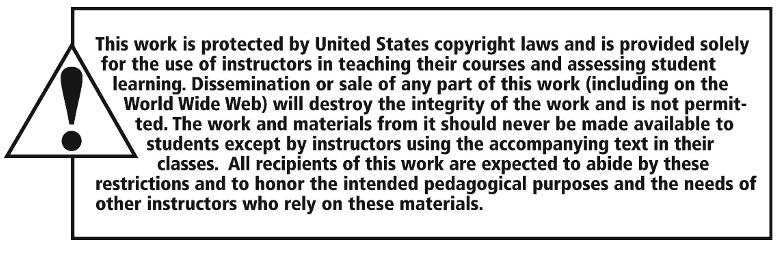